När säger vi JANär säger vi NEJ
ST-Neuroanestesi  april 2021
Maria Eriksson			Anders Rydvall
Överläkare, PhD		”Senior” Överläkare, PhD
Neurokirurgen		Anestesi /IVA
Norrlands Universitetssjukhus	Norrlands Universitetssjukhus
Varför säger vi ”ja” eller ”nej”
Moraliskt/etiskt finns ingen skillnad mellan att avstå eller att avbryta behandling
Var i händelseförloppet befinner vi oss? För att avstå finns oftast tidspress, för att avbryta kan/bör det finnas gott om tid!
Avstå
Inte fastna i en meningslös behandling	
Uppfattas mindre ”aktivt” av många
Avstår försök till behandling
Risk för underbehandling

Avbryta
Uppfattas av många som otillåtet ”aktiv” handling (avbryta respiratorbehandling)
Gjort ett försök till behandling
Risk för överbehandling
RLS 4 + Alkohol/droger (ev kramp) = RLS 8
Svårt skallskadad ca 40 åring. Fallit baklänges på isfläck Subduralhämatom och fula kontusioner på CT.. RLS 8 på AKM. Remitterades inte till Umeå förrän efter flera timmar då han ”överraskande” började värja sig för endotrachealtuben. Hade skyhög etanolkoncentration.
Opererades för sitt SDH många timmar försenad och dog efter ett långt och komplicerat vårdförlopp.
När det gäller trauma tar vi i princip emot alla

Ålder
Avstånd 
RLS
Ko-morbiditet
Andra skador-trauma CT
Skadornas omfattning-CT hjärna
Antikoagulantia
[Speaker Notes: Ingen absolut gräns i ålder men det blir en faktor
RLS värdera med förstånd
AK ska hävas där pat finns]
Case 1
Första tel samtalet till oss: 43 år
Skoterolycka, alkoholpåverkad kört in i ett träd utan hjälm
Medvetslös, ingen reaktion vid smärtstimulering
Ingen reaktion på ljus på pupiller. Bedöms som RLS 8
Nedkyld, temp 30 grader
Blödning fr örat
Lungkontusioner bilateralt, dålig saturation
Cirkulatoriskt instabil, hjärtkompressioner vid ankomst NUS efter blodtrycksfall
[Speaker Notes: Vid ankomst NUS BT fall och HLR 2 min
Lumbaldrän 300 ml/dygn]
[Speaker Notes: Odislocerad fraktur gn vänster temporalben samt gn stora delar av centrala skallbasen. Ansiktsskelett ua. SAB. Blod i ventrikelsystemet. Intracerebrala petikeala blödningar. Även corpus callosum. Hjärnödem
CT ai ua]
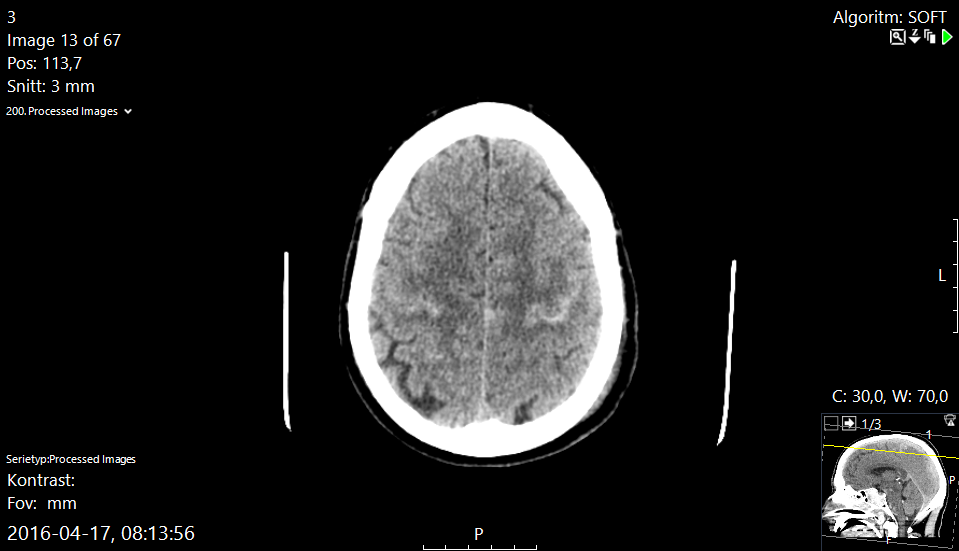 ICP mätning
Vård enligt LUNDA modell
På IVA cirkulatoriskt svajjig
Likvorläckage öron-lumbaldrän
Sträckrörelser vid smärtstimulering
Får sedermera gå mot väckning-initialt ingen kontakt
[Speaker Notes: Lumbaldrän 300 ml/dygn
Ej höga ICP pga likvorläckage samt lumbaldrän]
[Speaker Notes: Corpus samt splenium callosum-petekiala blödningar. Ödem kortikospinala trakterna storhjärnspedunkeln. Petekiala blödningar hö temporallob. +Vä cerebellumhemisfär. Mm dvs utbredda DAI skador]
Klassificering av DAI
Adams et al
Grade I
Axonal skada begränsad till vit substans
Grade II
Grade I + Corpus callosum (Hjärnbalken)
Grade III
Grade II + Hjärnstammen
13
LOK-17
Mild
DAI
Moderat
DAI
Svår
 DAI
GOS 1
15%
24%
51%
GOS 2 + 3
7%
18%
34%
GOS 4 + 5
78%
58%
15%
Diffus axonal skada- outcome
Outcome (3 månader):
Utskrivningsstatus efter 3 v NUS:
-RLS 3b. Tittar upp, lyder ej uppmaning, drar undan vid smärtstimuli. Spastisk i armar och ben
Ibland blickkontakt
CASE 1
Uppföljning 3 mån	6 mån	12 mån
Gose 6		6	7

Ute och motionerar , skidåkning 15 km per dag
Hör dåligt
Arbetsträning
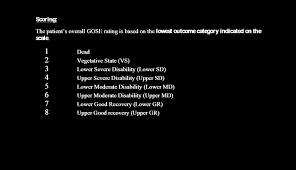 Case 2
67 år hypertoni
Alkoholpåverkad-rest sig och tagit ett par steg och sedan ramlat ihop
HLR
RLS8 på sjukhus, andats själv
[Speaker Notes: Akut SDH. Subfalcin herniering, transtentoriell uncusherniering hö. Överskjutning meddellinjesstrukturer. Komprimerad hö sidoventrikel.SAB. Temporalbensfr odislocerad hö. Ctai ua]
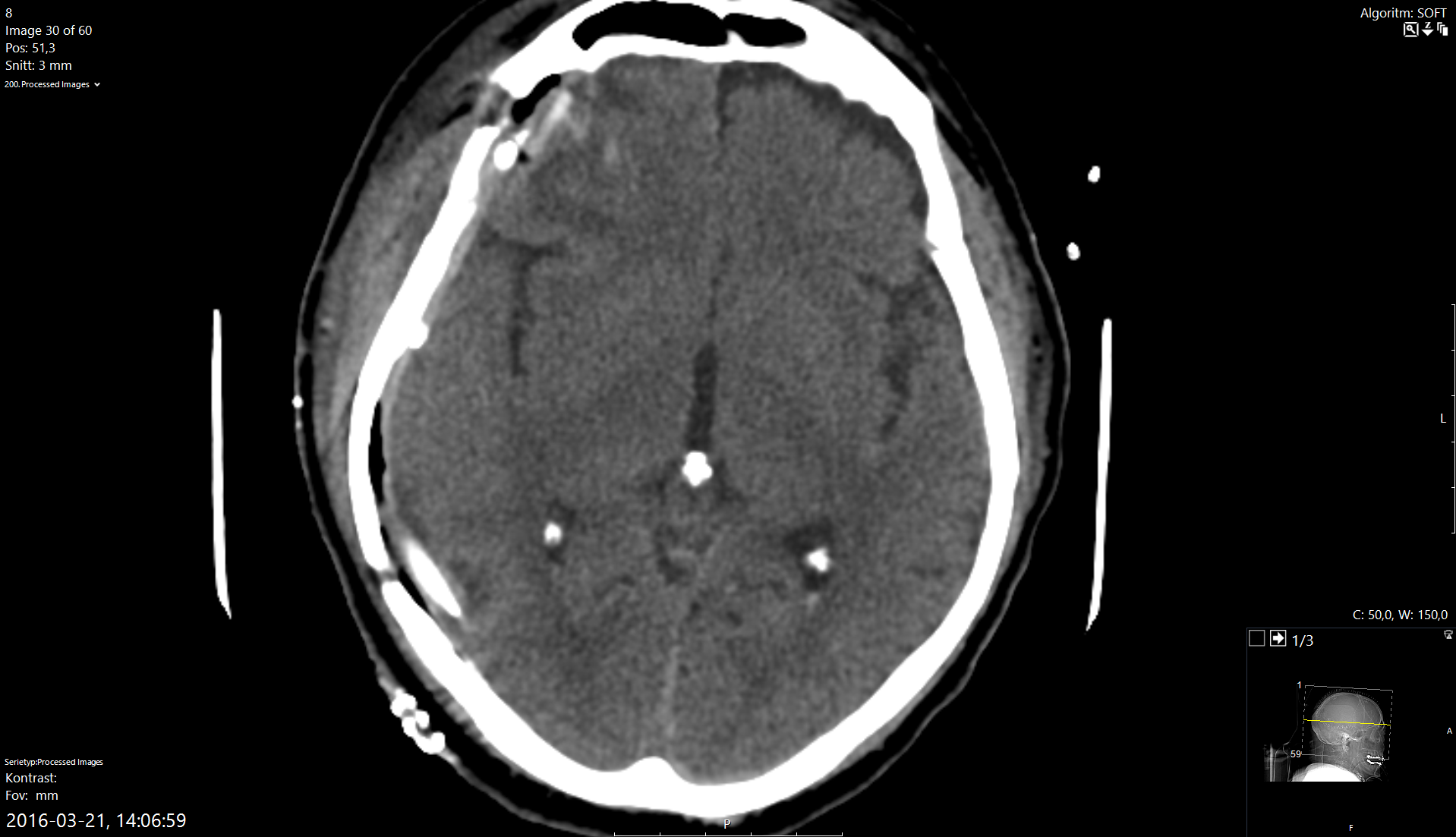 Opererad + tryckmätning
Lundamodell 8 dygn
Stabil respiratoriskt och cirkulatoriskt under vårdtiden
[Speaker Notes: Dag 3-4 höga ICP men inget som krävde ngt ytterligare som tex pento eller v drän]
CASE 2
Uppföljning 3 mån	6 mån	12 mån
Gose 7		8	8
Case 3
45 år hep C
Etylöverkonsumtion
Påkörd av bil 50 km/h
RLS 8 på hemsjukhuset, dilaterad ljusstel vä pupil
Cirkulatoriskt och respiratoriskt stabill
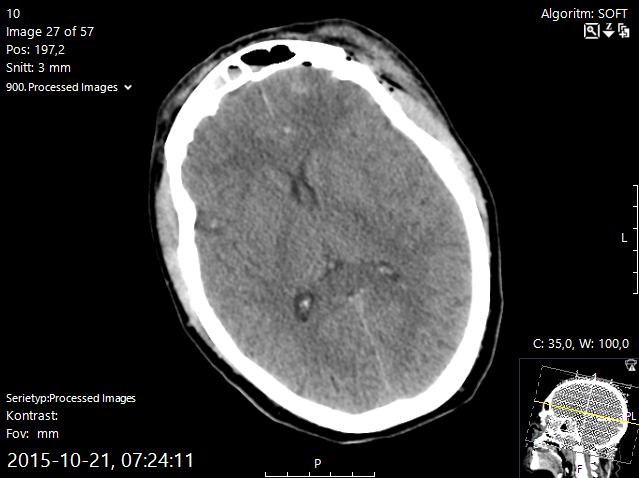 [Speaker Notes: Kontusionsblödningar frontalt bilateralt. Pneumocefalus. Mindre subduralt hematom frontalt vä.]
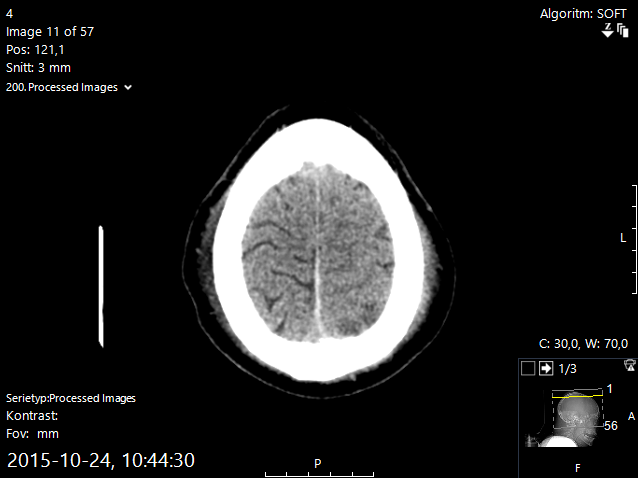 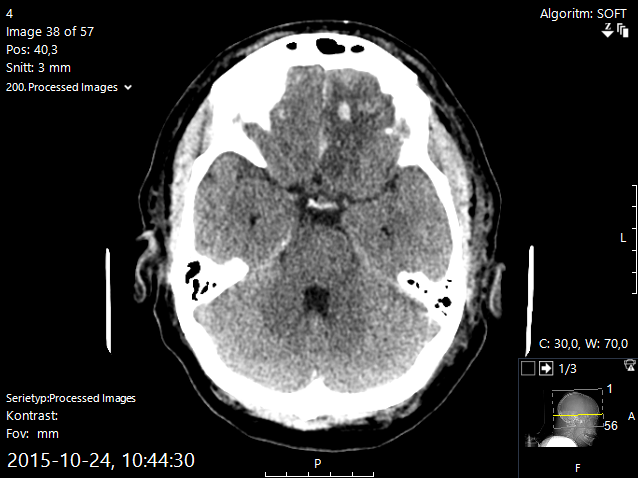 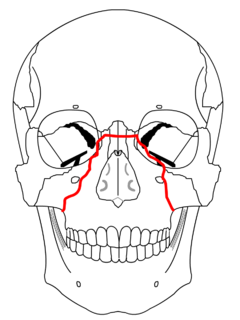 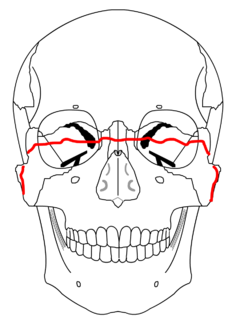 2
3
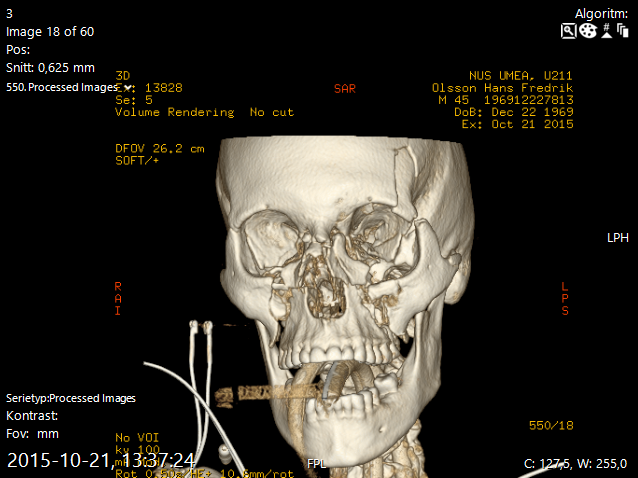 [Speaker Notes: Fraktur vä orbitatak. Fraktursystem vä orbita som pressar m rectus inferior. Dislocerat orbitalt fett. Bilaterala arcus zygmaticusfrakturer. Hö mandibula, sinussystemet frakturerat. Avlösning maxillan +splittrat näsben.]
IVA intuberad och sövd-10 dagar
Vård enl LUNDA modell
Ex fix underbensfraktur
Multipla ansiktsfrakturer Le Fort grad 2+3 opereras
Likvorläckage-lumbaldrän, torrt efter att dränet dras
[Speaker Notes: Inga höga ICP pga likvorläckage samt lumbaldrän]
CASE 3
Uppföljning 3 mån	6 mån	12 mån
Gose 4		X	5-6
[Speaker Notes: Bor på korttidsboende, kan gå 100 m med rullator. Försämrat korttidsminne, Försämrad impulskontroll. Klarar sig ej själv hemma, har mycket hjälp av en flickvän. Rehabiliteringsträning på sjukhus 2 ggr per v]
Case 4
50 år, etanol 66 mmol/L (alkoholmissbruk)
Hittad vid en cykelbana
RLS 6, andas själv, pupiller små men dilaterar vä pupill innan transport-mannitol
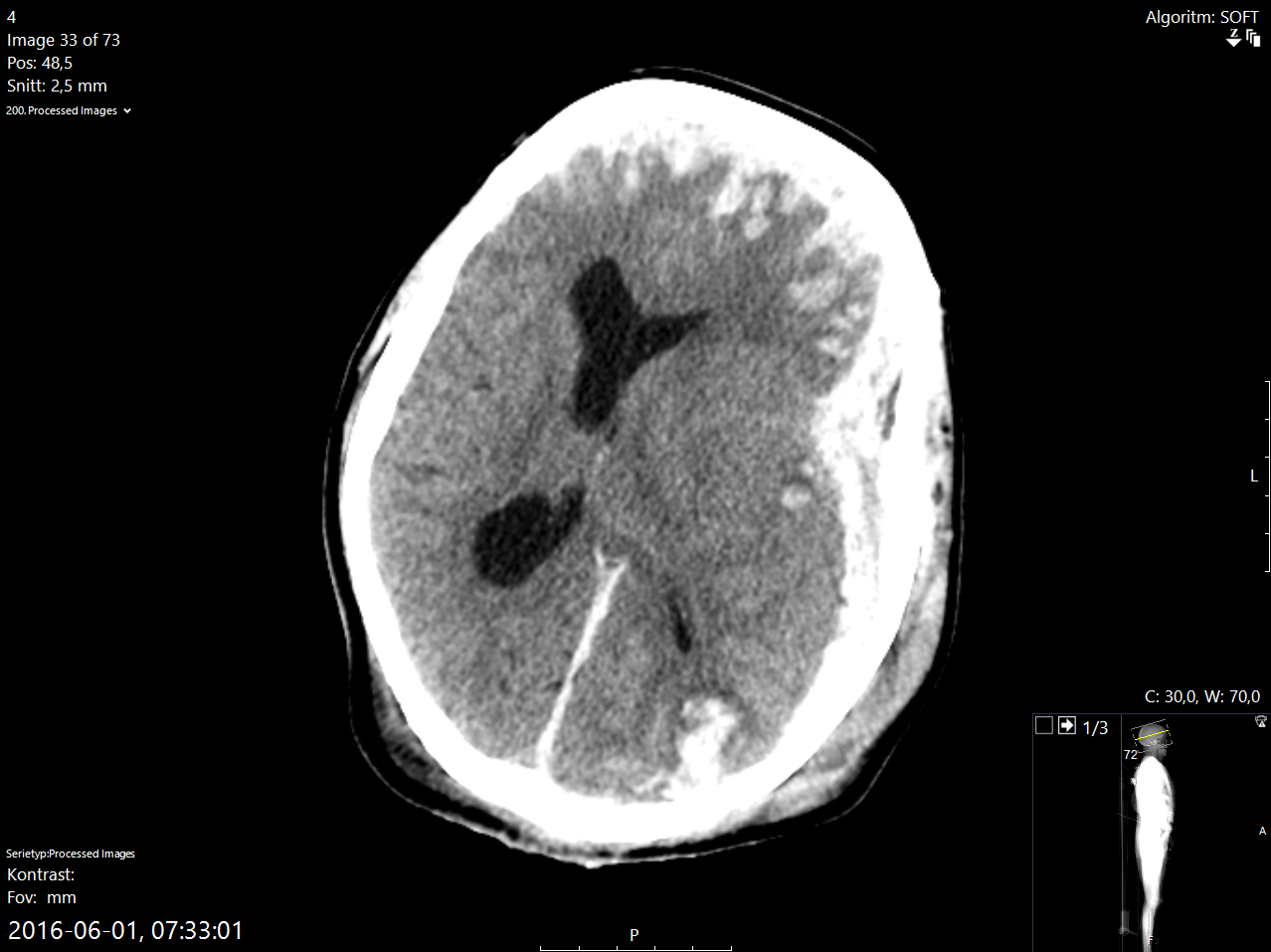 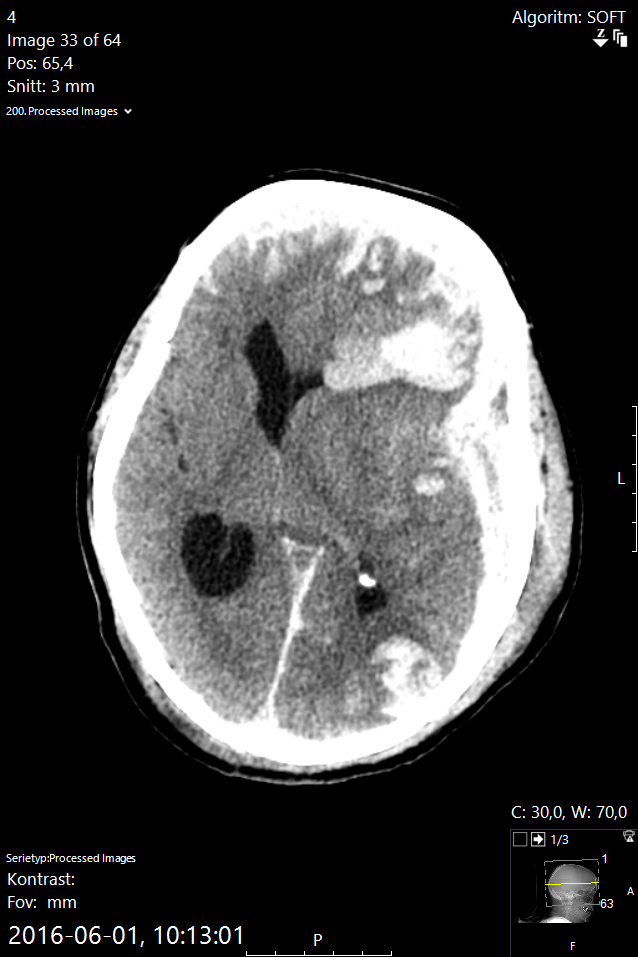 [Speaker Notes: Stort SDH vä. SAB. Kontusionsblödningar. Komprimerad vä sidoventrikel.Överskjutning av medellinjesstrukturer 1.7 cm till hö. Odislocerad fraktur temporalt vä. Bara skallskador]
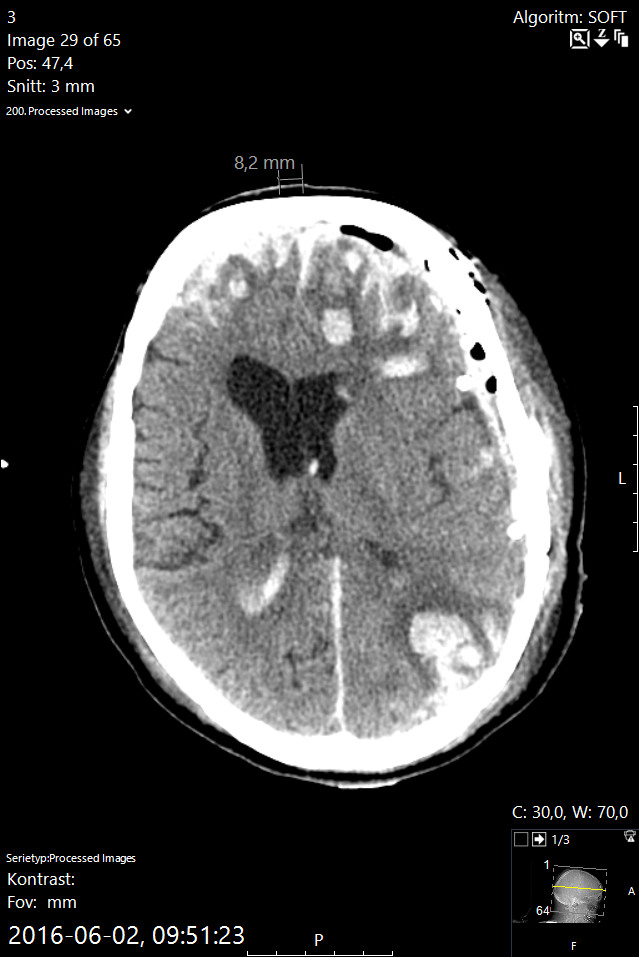 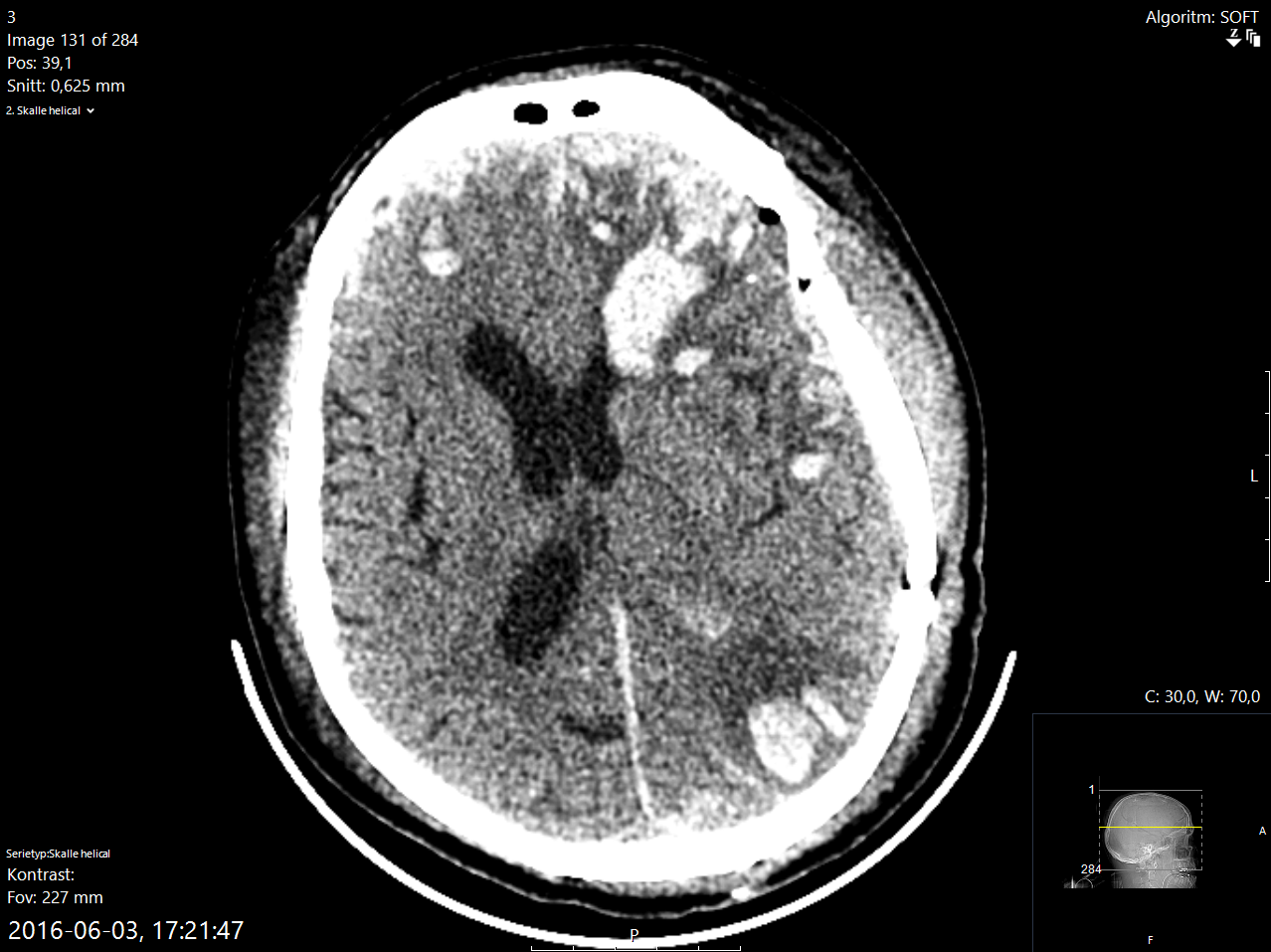 [Speaker Notes: Opererad]
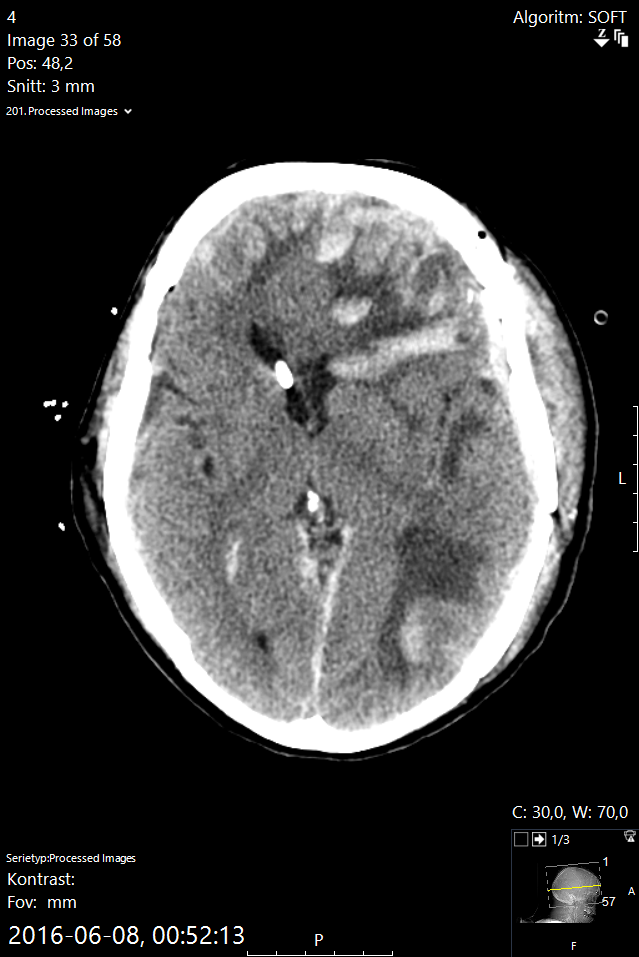 Opereras med utrymning aSDH+tryckmätare


Fortsatt vård IVA enl Lundamodellen

Dag 6 utvecklar pat en ICP stegring (50-60)

Får V drän
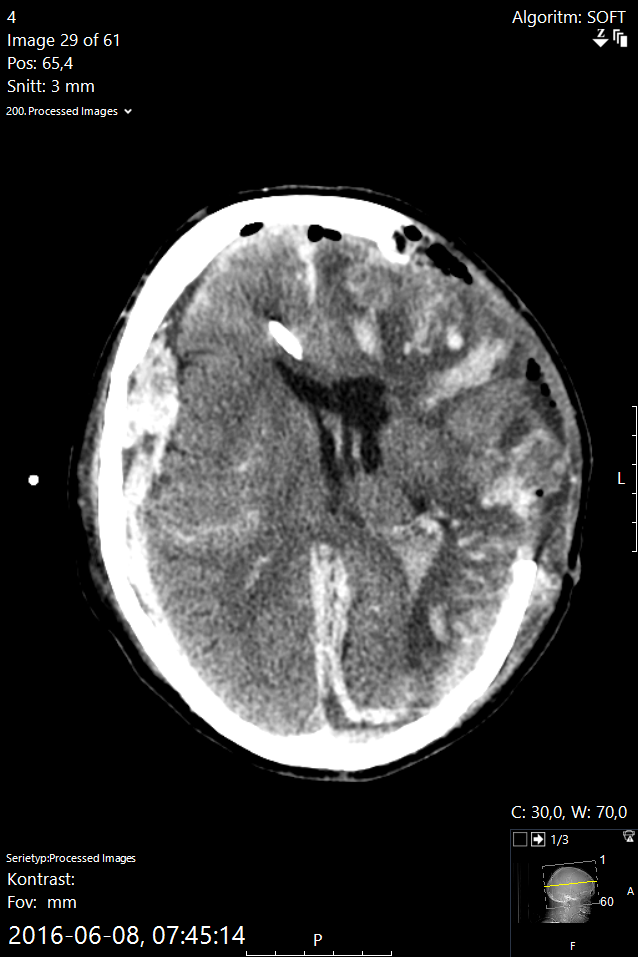 Ytterligare 2 dar ånyo ICP stegring

Hemikraniektomi-
Initialt ICP ca 30, efter ett par dygn ånyo tryckstegring
[Speaker Notes: ICP upp mot 50-60, mannitol, hyperventilering, op]
CASE 4
Uppföljning 3 mån	6 mån	12 mån
Gose 		X	X
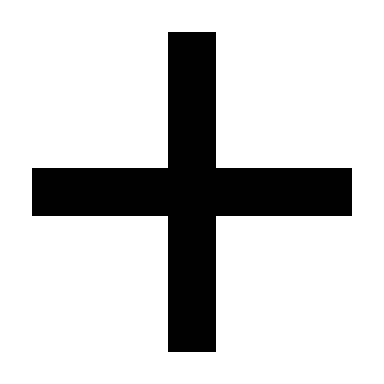 [Speaker Notes: Extubering och palliativ vård ett drygt dygn på NIVA]
Vad säger regelverket?
Rätt till vård på lika villkor. Finns det? Skallskadad i Kiruna eller Umeå?
Rätt till vård efter behov. Behov finns endast om vård är meningsfull(Juth 2013)
Fullständiga negativa rättigheter. En beslutskompetent person i Sverige har rätt till fullständig information om planerad vård och också rätt att avstå från vilken vårdåtgärd som helst.
Hur gör vi då med den medvetslöse eller motsträvige svårt skadade personen på AKM?
Anhörigas roll?
Glasgow Outcome Scale Extended, GOSE
Glasgow Outcome Scale (GOS)
-Glasgow Outcome Scale, GOS, som är en femstegsskala, (1 = avliden, 2 = vegetativt tillstånd, 3 = svår funktionsnedsättning, 4 = lätt funk- tionsnedsättning och 5 = återställd)